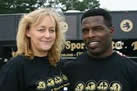 Triple T’s Amazing Staff
Childcare Staff
Tyrone Burks: Head Gymnastics Coach/Owner
Cheryl Burks: Business Manager/Owner
Kaitlyn Sabatino
Childcare Director
Lead Teacher
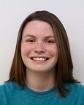 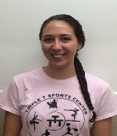 Kylia Luna
Asst Director
Lead Teacher
Recreational Gymnastics Instructors
Team Gymnastics Coaches
Derk Gregory
Hot Shots / Pre-Team Instructor
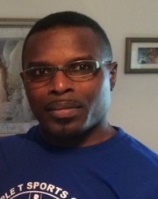 Madison Balog
Recreational Gymnastics Instructor
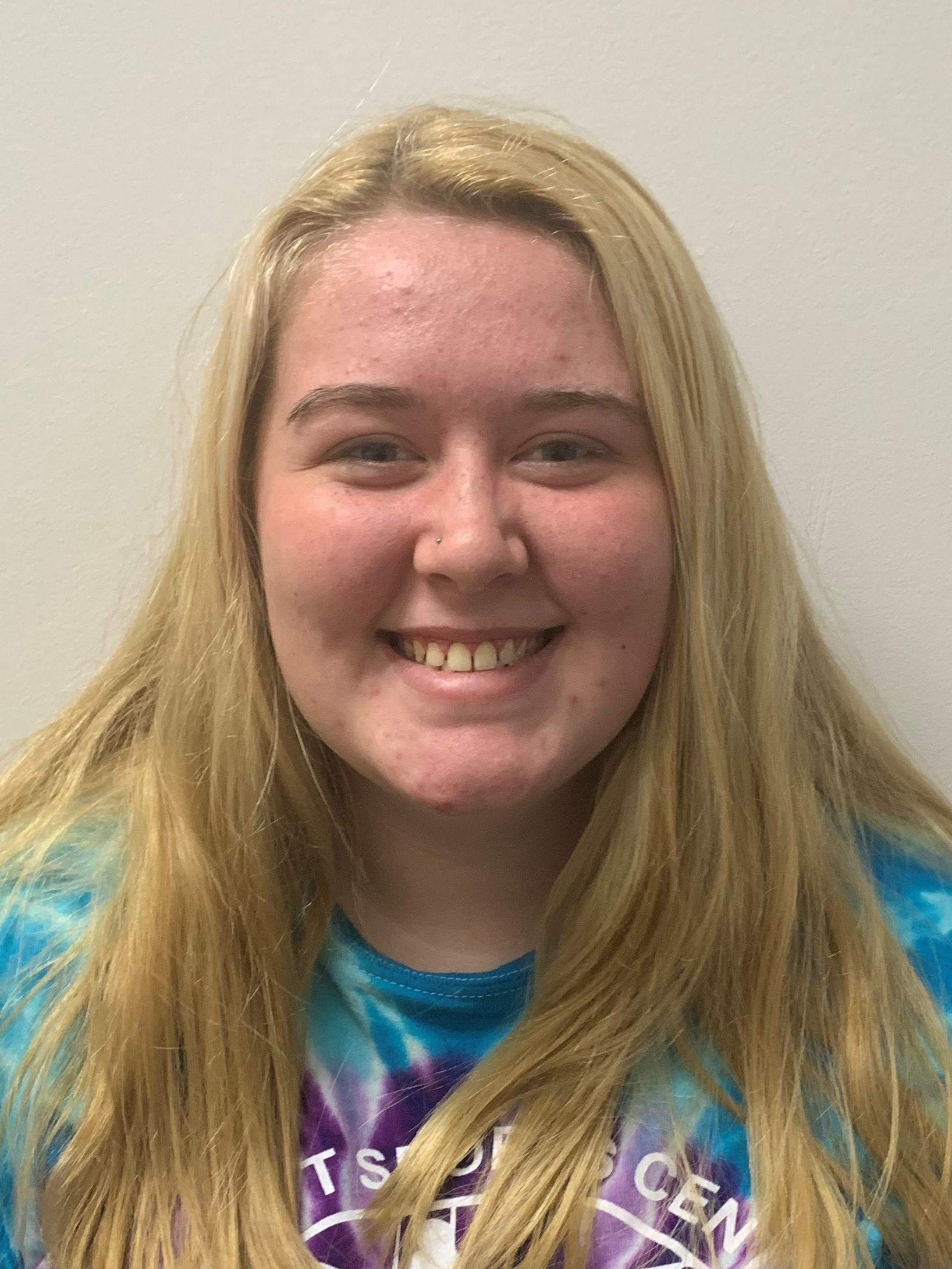 Tyrone Burks
Head Coach
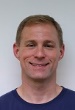 Dashea Collins
Lead Teacher
Sydney Woods
Lead Teacher
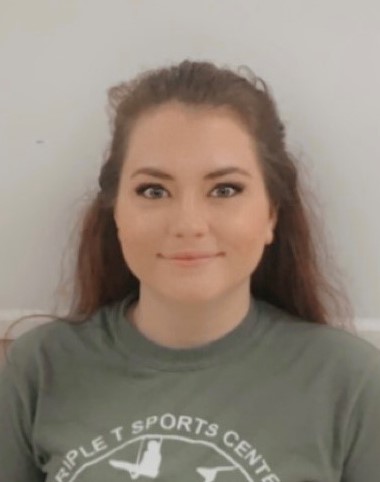 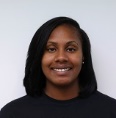 Kaitlyn Sabatino
Recreational and Advanced Gymnastics 
Instructor
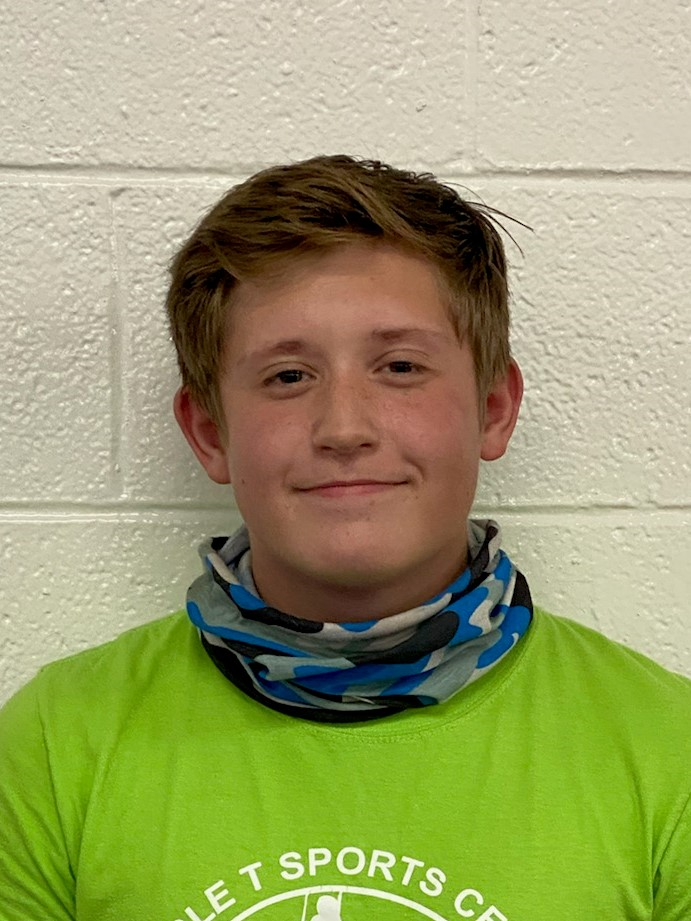 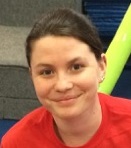 Dashea Collins
Rec Director
Compulsory Girls / Xcel Team Coach
Charlie Fellers
Boys Gymnastics and Ninja Warrior Instructor
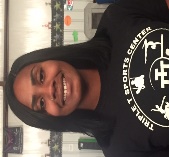 Madison Balog
Lead Teacher
Margret Jackson
Lead Teacher
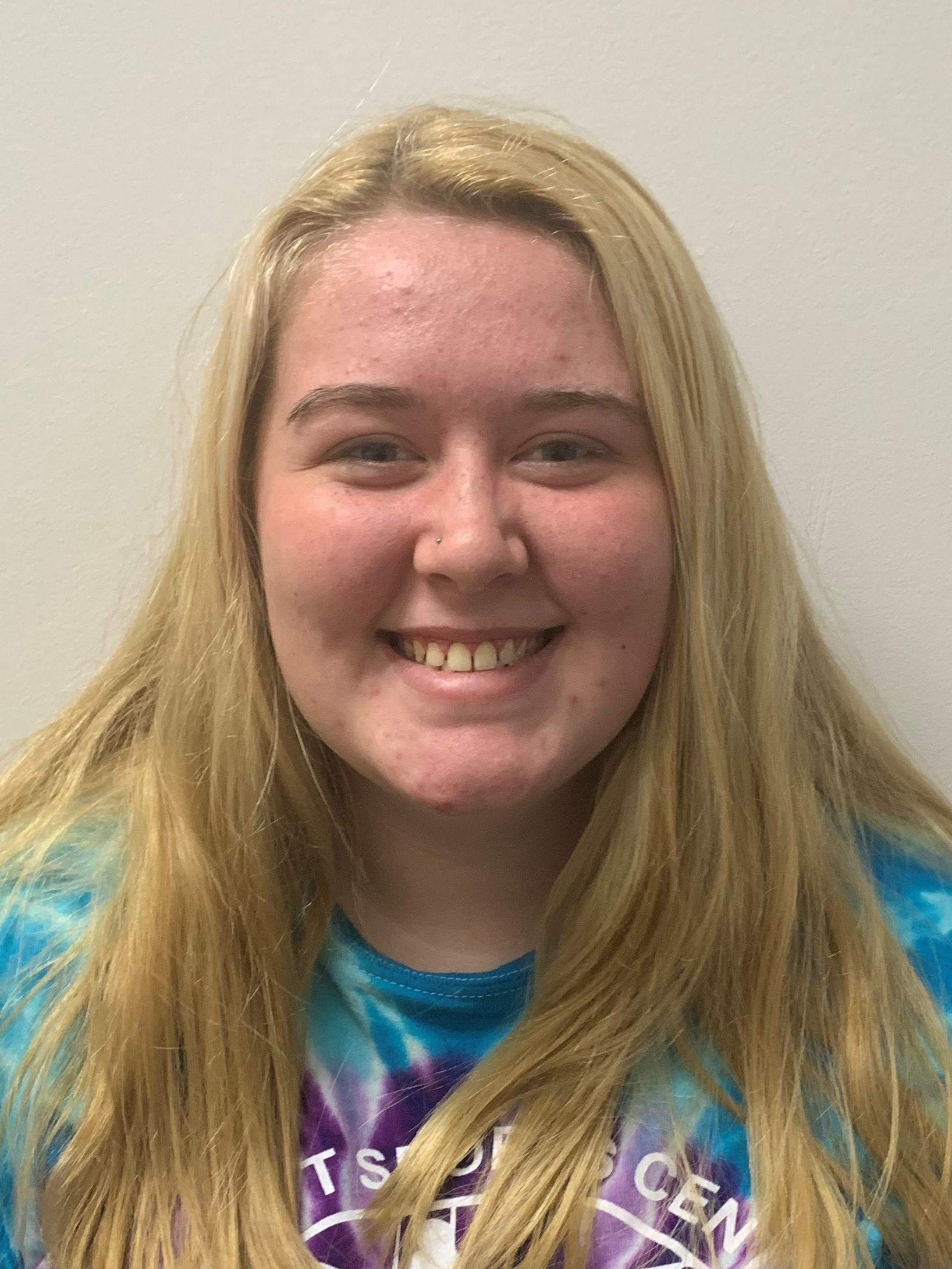 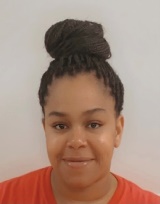 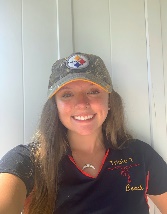 Cheryl Simpson
Adv Lions Instructor
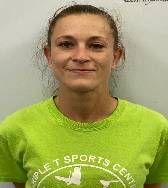 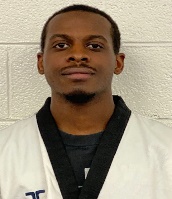 Zoser Mateen
Boys Gymnastics and Ninja Warrior Instructor
Ashley Bodnar
Compulsory / Excel 
Girls Team Coach
Leslie Keith
Lead Teacher
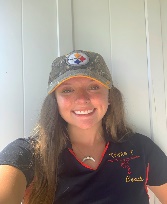 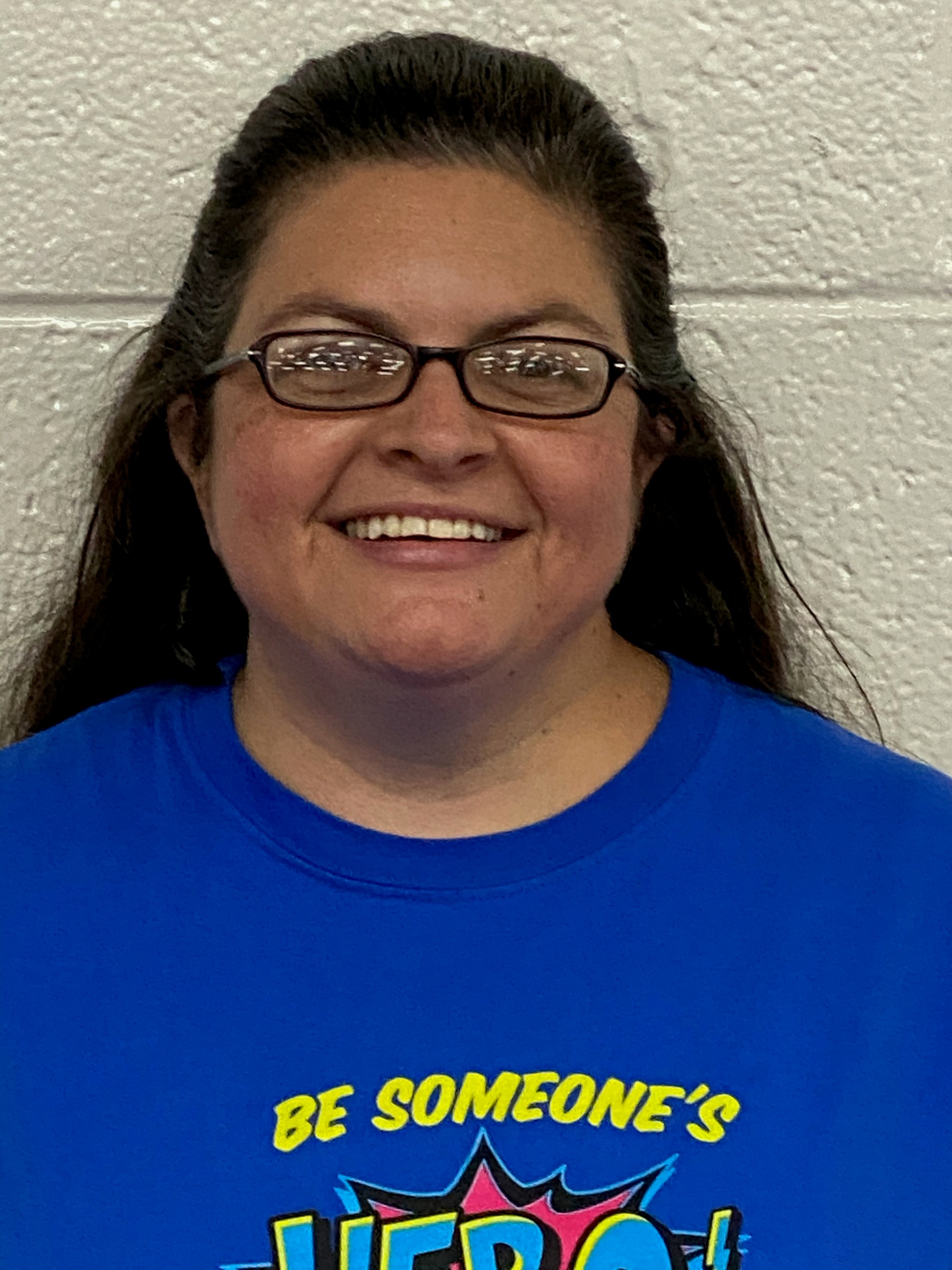 Ashley Bodnar
Lead Teacher
Jennifer Hitchcock
Recreational Gymnastics  Instructor
Rebecca Dixon
Recreational Gymnastics  Instructor
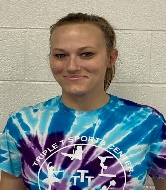 Rebecca Dixon
Excel Girls Team Coach
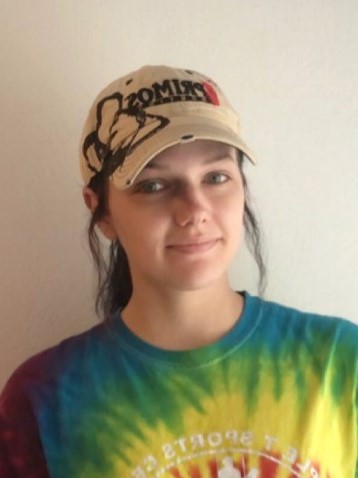 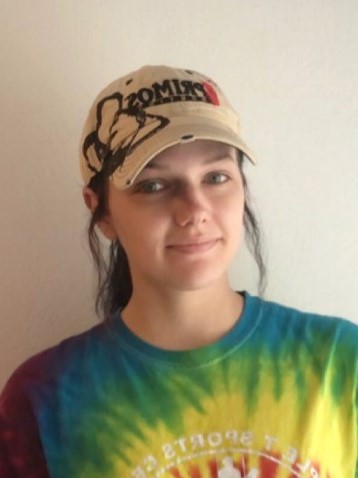 Taekwondo
Cheerleading
TKD Lead Instructor
Zoser Mateen
Jennifer Hitchcock
Lead Cheer Instructor
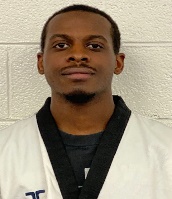 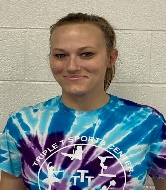 Margret Jackson
Recreational Instructor
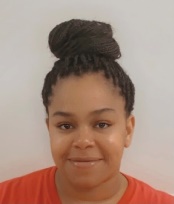 Office
Sydney Woods 
Office Customer Service
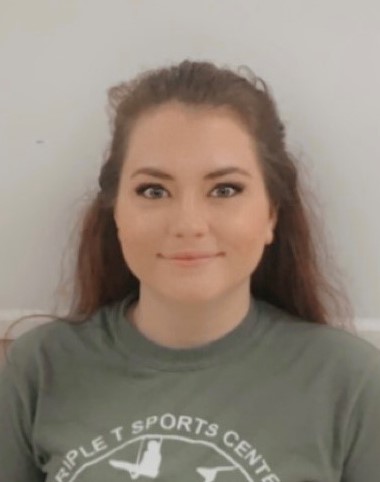